নির্দেশনা স্লাইড
এই পাঠটি শ্রেণি কক্ষে উপস্থাপনের সময় প্রয়োজনীয় নির্দেশনা প্রতিটি স্লাইডের নিচে Slide Note সংযোজন করা হয়েছে । আশা করি সম্মানিত শিক্ষকগণ পাঠটি উপস্থাপনের পূর্বে উল্লেখিত Note দেখে নিবেন। এছাড়াও শিক্ষক প্রয়োজনবোধে তাঁর নিজস্ব কৌশল প্রয়োগ করতে পারবেন।
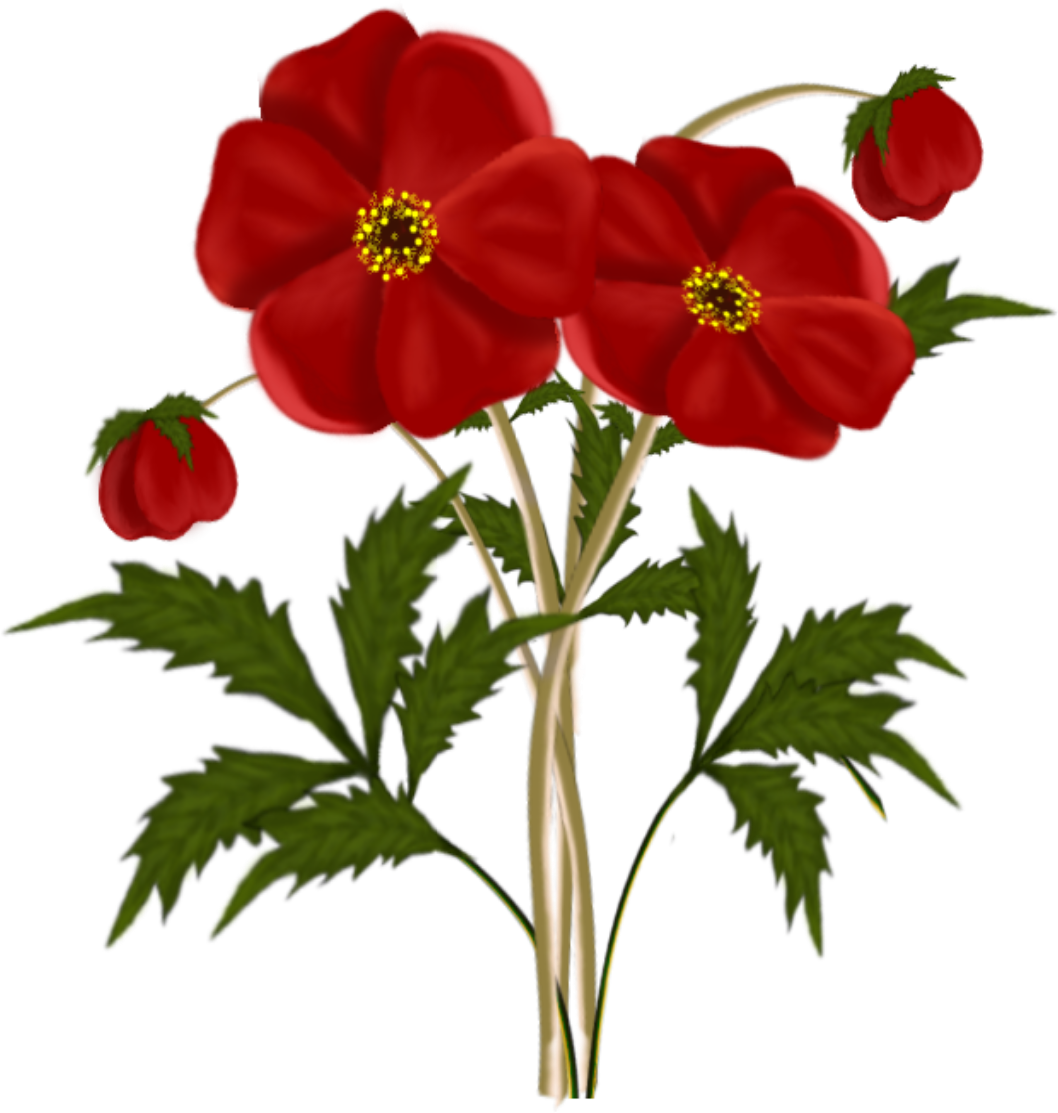 স্বাগতম
পরিচিতি
মোঃ মজনুর রশীদ
জুনিয়র ইনস্ট্রাক্টর (ফার্মমেশিনারী)
 টেকনিক্যাল স্কুল ও কলেজ মাদারীপুর।
শ্রেণি	: 	নবম
বিষয়	: 	ফার্মমেশিনারি-১
অধ্যায়	: 	৫ 
সময়	: 	৪৫ মিঃ
তারিখ	:
নিচের চিত্রটি ভালকরে লক্ষ্য কর
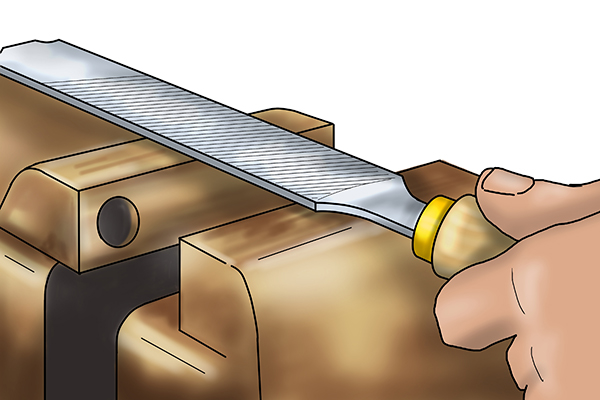 নিচের চিত্রটি ভালকরে লক্ষ্য কর
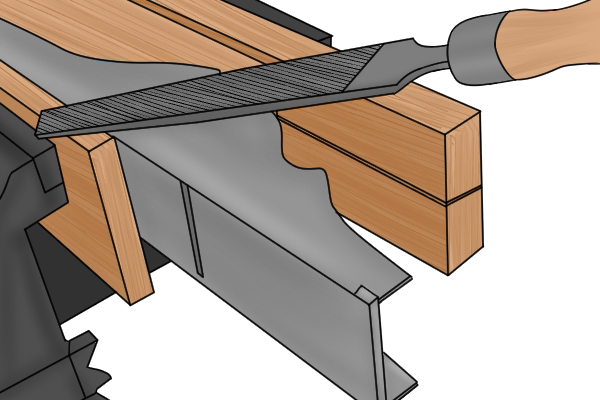 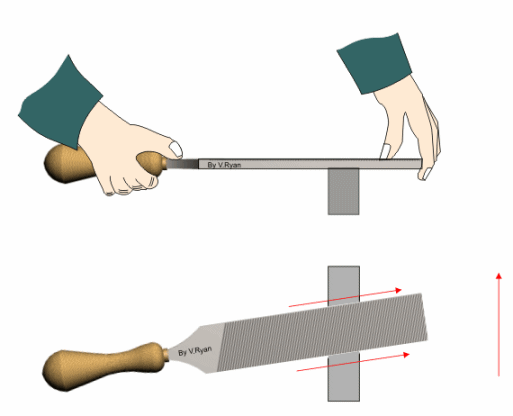 [Speaker Notes: উপরের স্লাইড গুলো দেখিয়ে ছাত্রদের প্রশ্ন করে শিক্ষক পাঠ ঘোষনা করবেন।]
ফাইল ও ফাইলিং
শিখনফল
এই পাঠ শেষে শিক্ষার্থীরা.......
ফাইল কি তা বলতে পারবে।
ফাইলের শ্রেণি বিন্যাস করতে পারবে।
ফাইলের অংশ সমুহ চিহ্নিত করতে পারবে।
আকৃতি অনুসারে বিভিন্ন প্রকার ফাইল
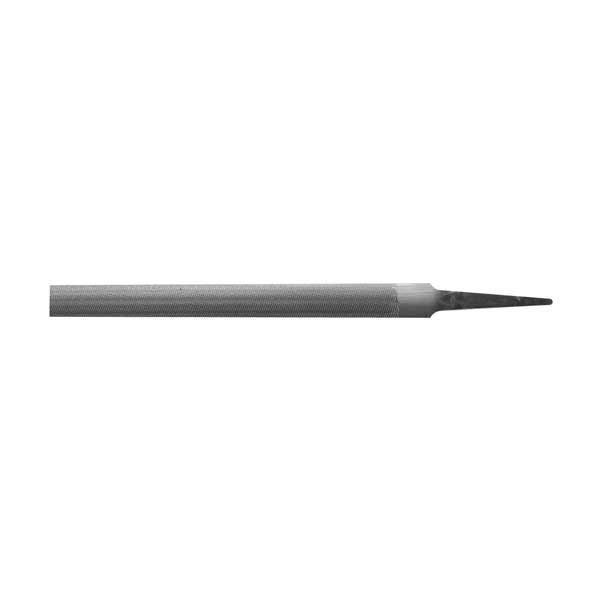 রাউন্ড ফাইল
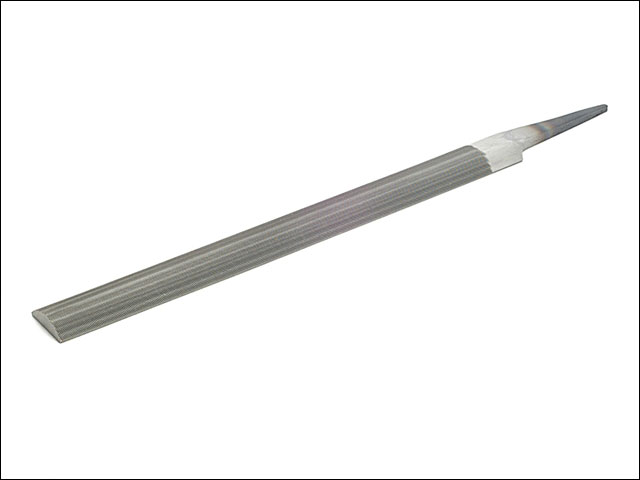 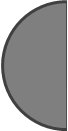 হাফ রাউন্ড ফাইল
[Speaker Notes: প্রতিটি স্লাইডে প্রর্দশিত ছবি গুলো দেখিয়ে মৌখিক বর্ণনা উপস্থাপন করবেন।]
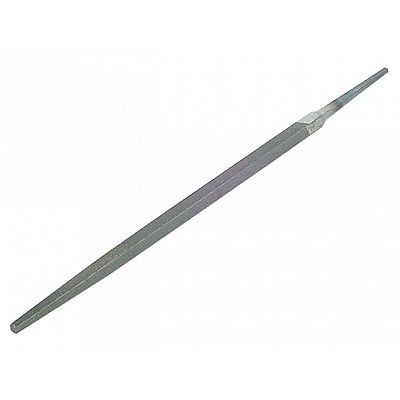 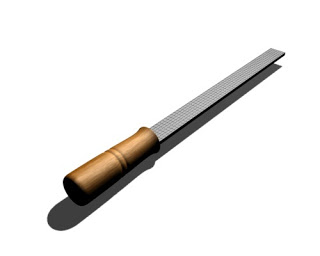 ফ্ল্যাট ফাইল
স্কয়ার ফাইল
নাইফ ফাইল
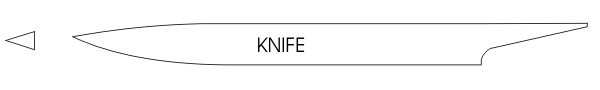 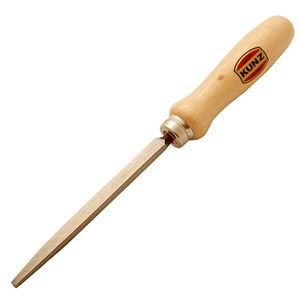 ট্রাঙ্গুলার ফাইল
গ্রেড অনুসারে ফাইলের প্রকারভেদ
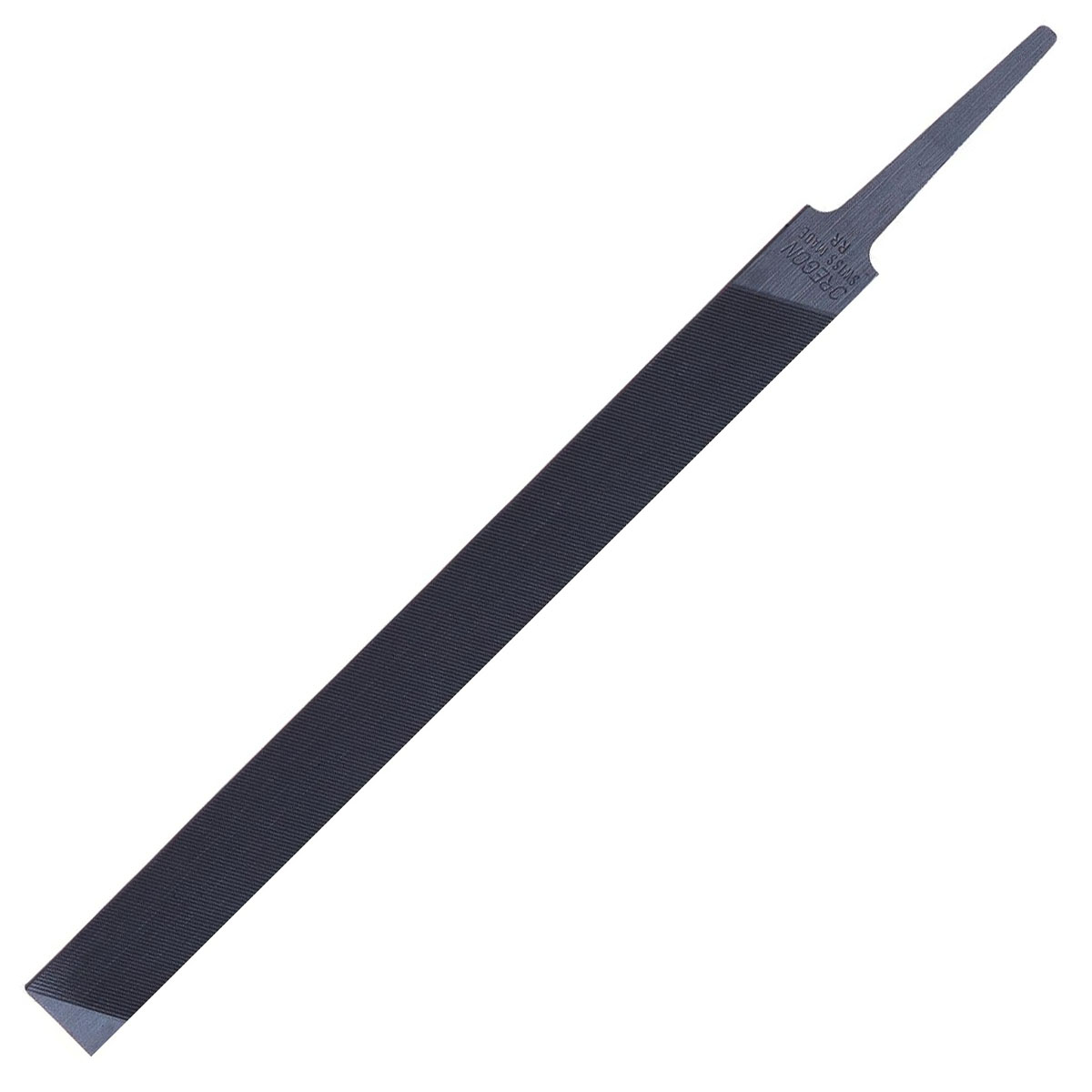 হিল
এজ
ট্যাং
ফেস
পয়েন্ট
ফ্ল্যাট ফাইল
দলীয় কাজ
টেবিলে রক্ষিত ফাইল গুলো আকৃতি অনুসারে সনাক্ত কর।
মূল্যায়ন
ফাইল কী? 
Cut এর উপর ভিত্তি করে ফাইল কত প্রকার?
ডাবল কাট ফাইল উভয় দিকে কত ডিগ্রি কোণে দাঁত কাটা থাকে?
বাড়ির কাজ
একটি ফ্ল্যাট ফাইল অংকন করে বিভিন্ন অংশ চিহ্নিত কর।
ধন্যবাদ